Hydropower
August 18, 2013
[Speaker Notes: Presentation
Working with hydropower]
Almost every country has at least a little bit of hydropower.
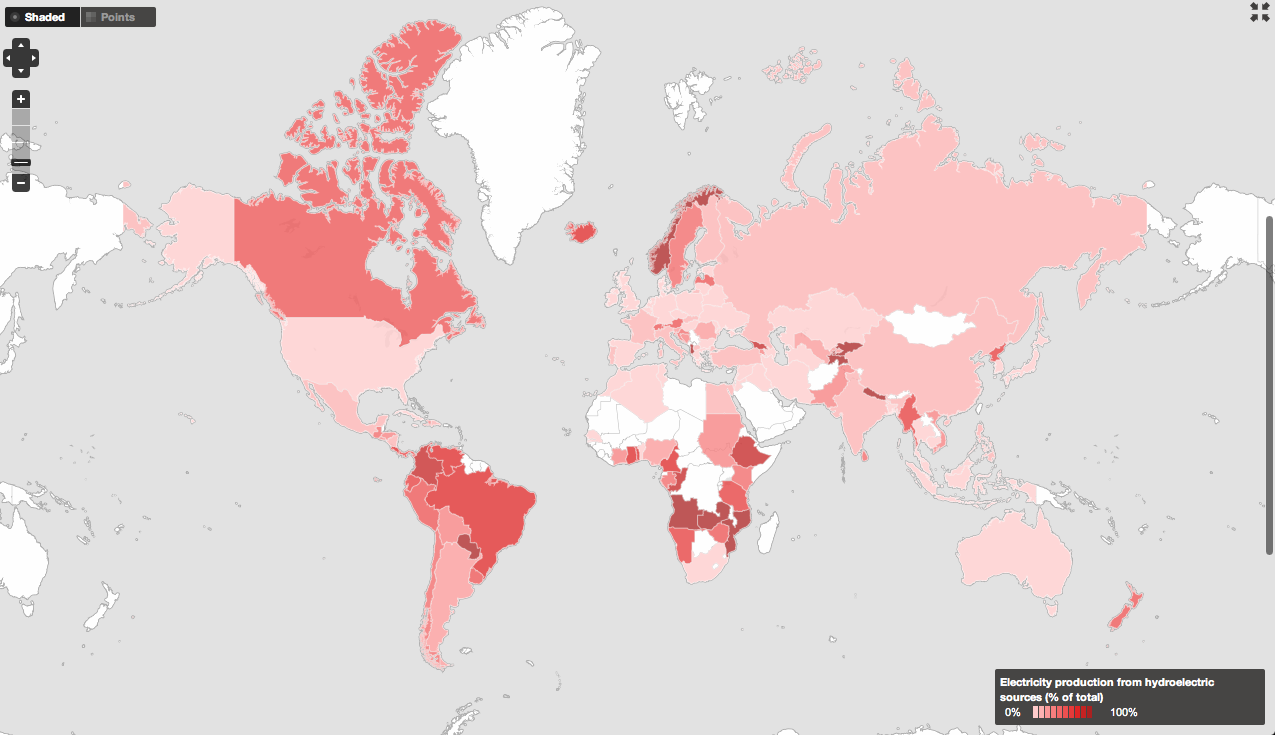 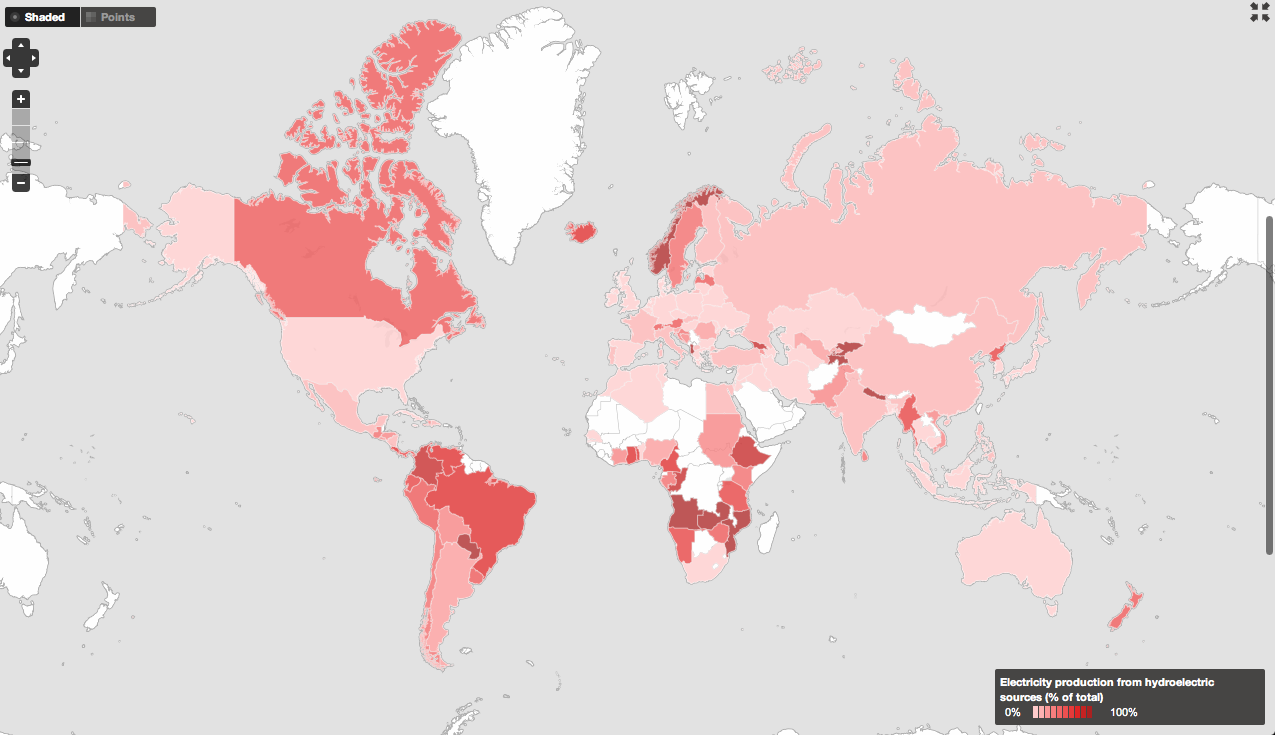 The largest power plant of any kind in the world is the Three Gorges Dam.
Location:  China.    Installed Capacity: 22.500 GW
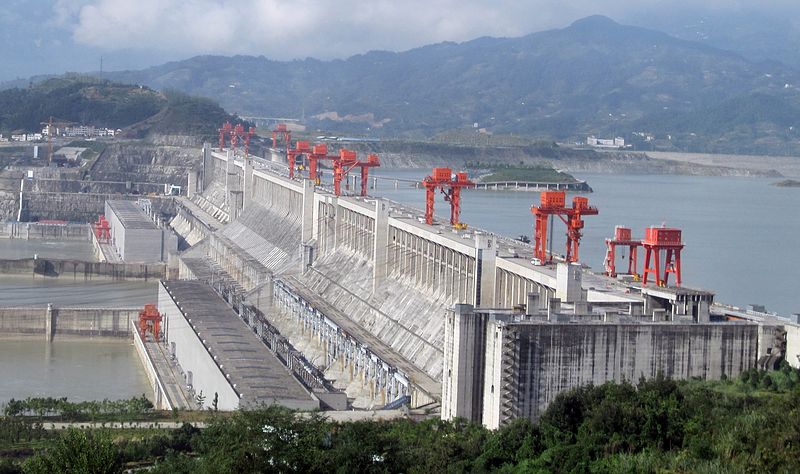 Figure courtesy of Wikipedia
[Speaker Notes: http://en.wikipedia.org/wiki/File:ThreeGorgesDam-China2009.jpg]
In its simplest form, hydropower comes from potential energy
P= g * ρ * Q * Hl

Pth = power theoretically available (W)
ρ = density (kg/m3) (~ 1000 kg/m3 for water)
Q = water flow (m3/s)
g = acceleration of gravity (9.81 m/s2)
H = falling height, head (m)


It can also be derived from flowing water, but that is rare and we will not discuss that here.
[Speaker Notes: List of efficiency
Hydro: 92%
Coal: ?
gas: ?
Wind>?]
What would be the height (H) and water flow (Q) on  Niagara Falls?
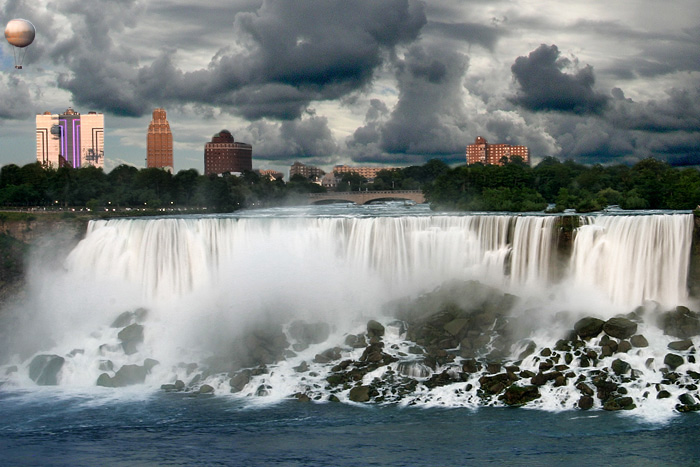 Water Flow (Q)
Height (H)
Figure courtesy of Wikipedia
[Speaker Notes: http://en.wikipedia.org/wiki/File:Niagara_Falls_before_a_rain_storm_(2007).jpg]
What would be the height (H) and water flow (Q) on  this dam?
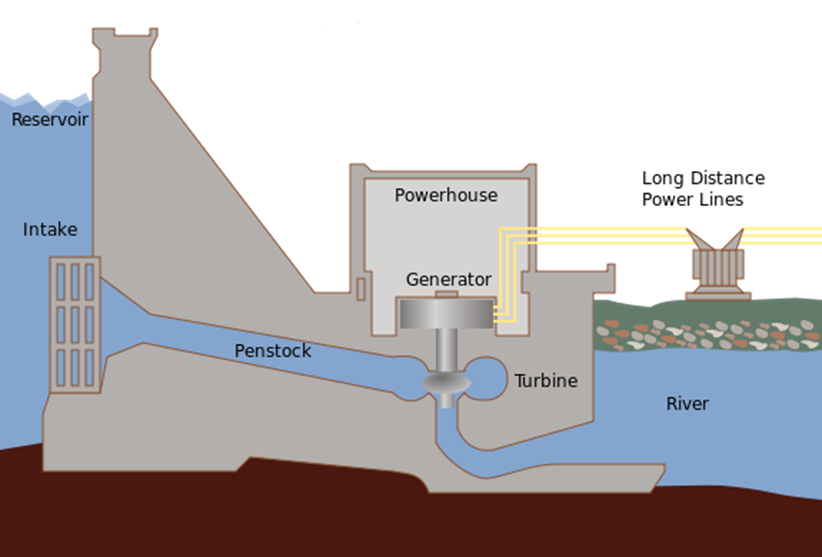 Height (H)
Water Flow (Q)
Figure courtesy of Wikipedia
[Speaker Notes: http://en.wikipedia.org/wiki/File:Hydroelectric_dam.svg]
Yes, water flows from the reservoir across the generator to make electricity.
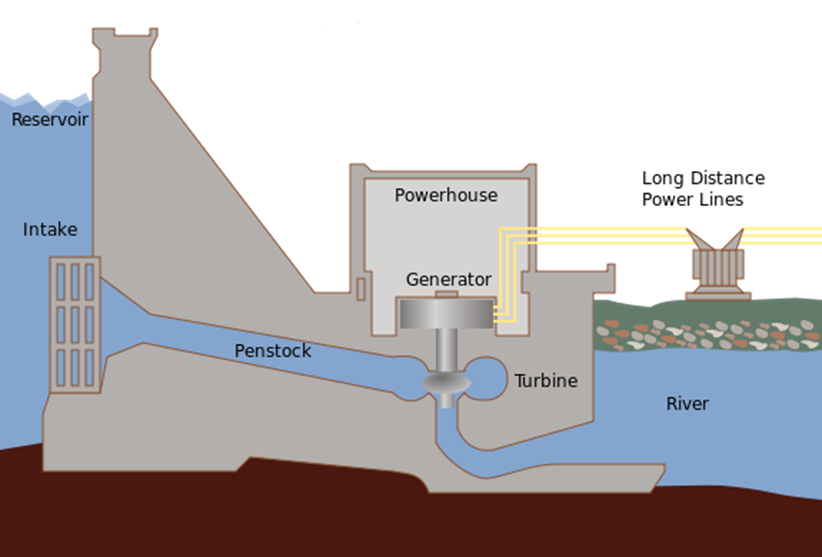 Figure courtesy of Wikipedia
[Speaker Notes: http://en.wikipedia.org/wiki/File:Hydroelectric_dam.svg]
Hydropower pros
High efficiency
Flexibility
Reliable
Mature technology
Cheap
Relatively pollution free
Hydropower cons
Source of greenhouse gases (due to displaced trees and increase in algae). 
Decreases water quality
Floods large areas (e.g., people’s homes)
Multiple legal issues (e.g., international discussions over water rights)
Environmental & Social Impacts
Environment
Local x Regional impacts
Water quality
Sediments
Fish and the fish transposing systems
GHG fluxes in the reservoirs

Social
The dam construction
People Reallocation
Land use
Conflicts